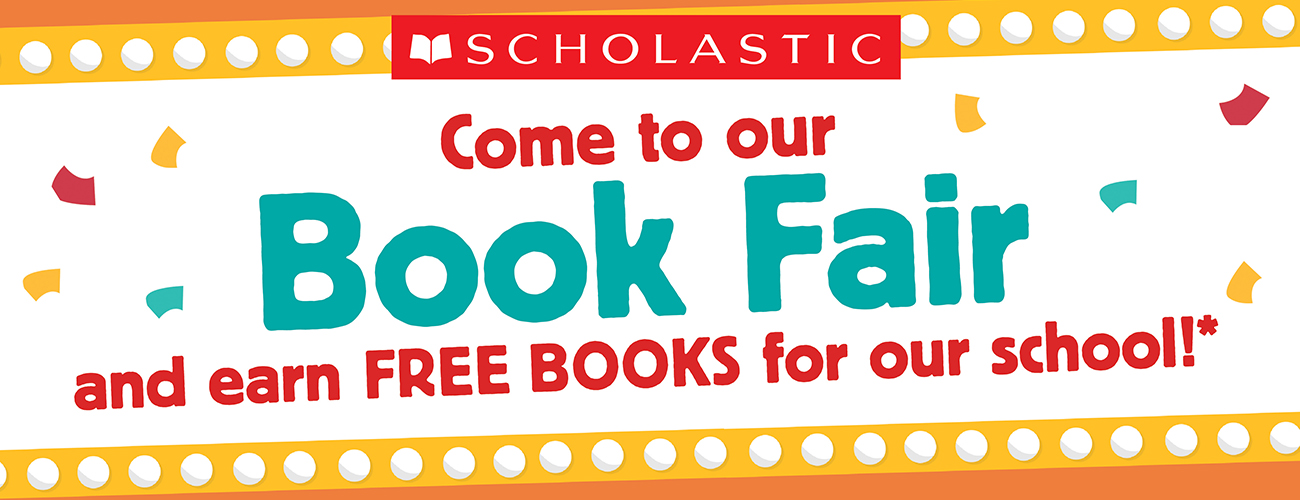 THE BEST NEW BOOKS FROM ONLY £2.99
*Free books are subject to terms and conditions. Please contact your Book Fair Organiser or Scholastic Book Fairs for details.
PRIMARY SCHOOLS BOOK RANGE
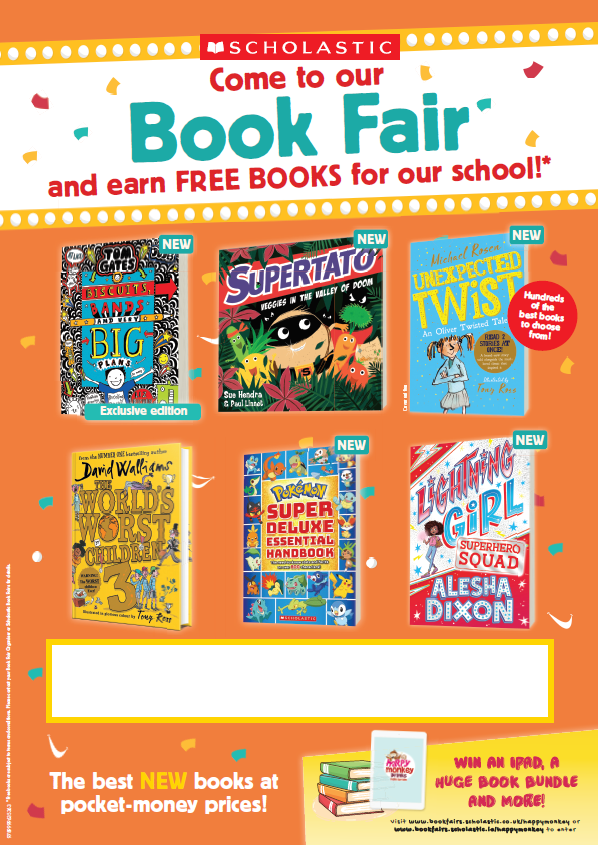 TOP TITLES
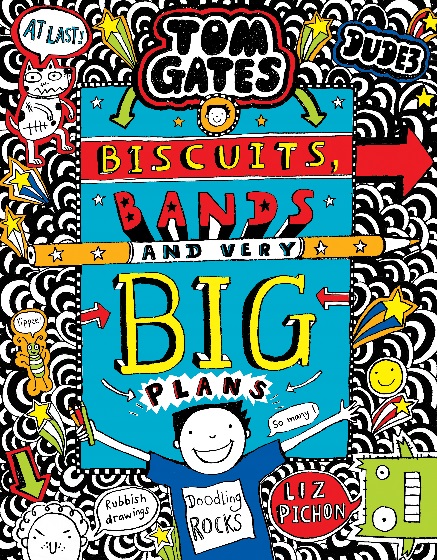 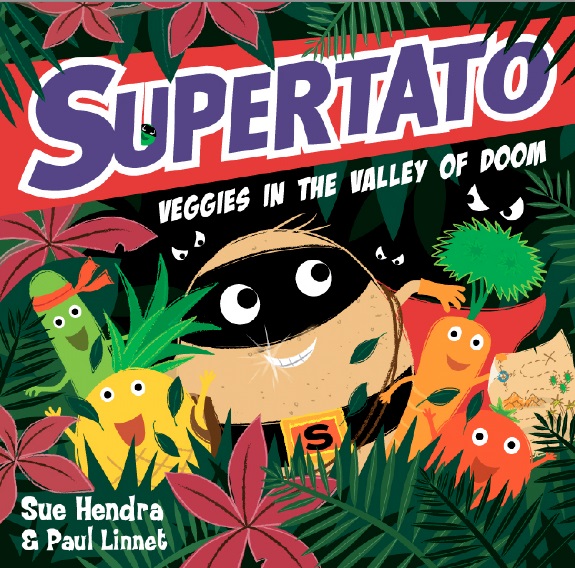 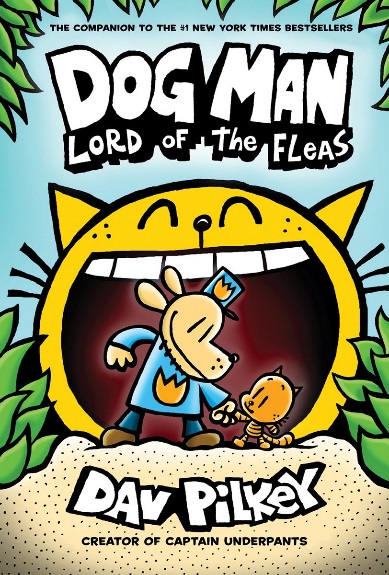 BOOKS FOR ONLY £2.99
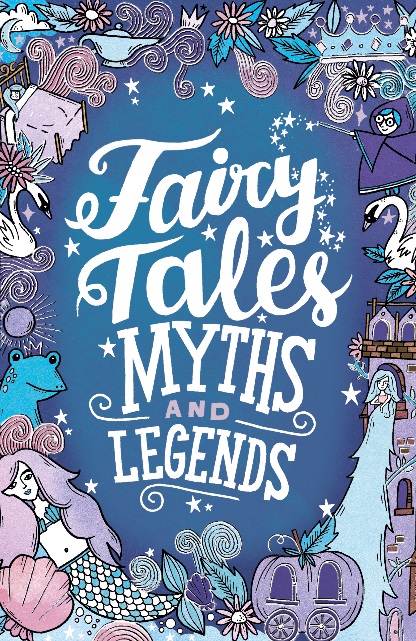 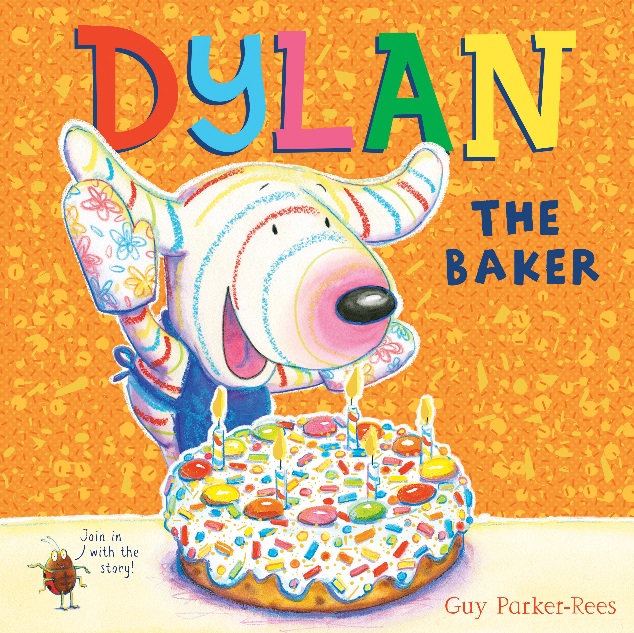 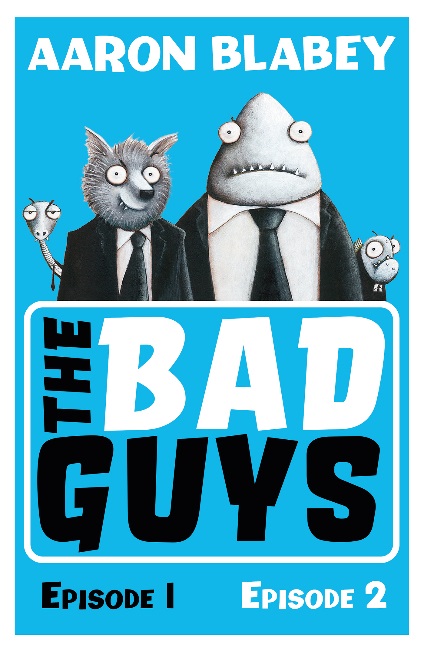 OUR FAVOURITES
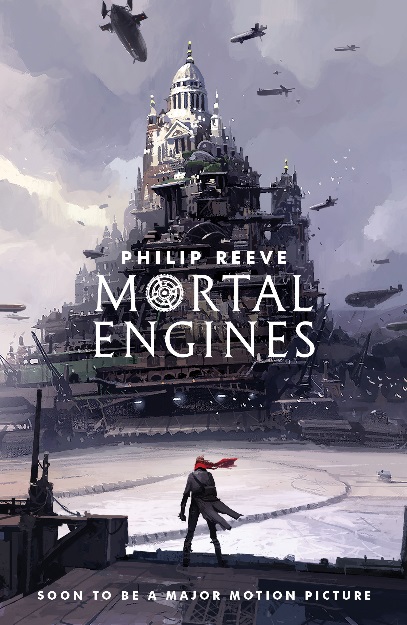 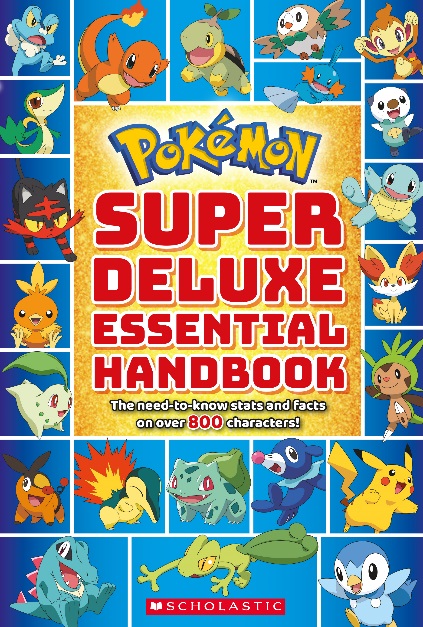 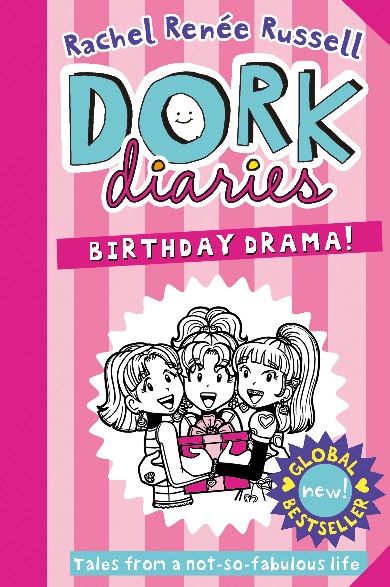 READ IT BEFORE YOU SEE IT
AVAILABLE FROM LATE SEPTEMBER
FREE THINGS
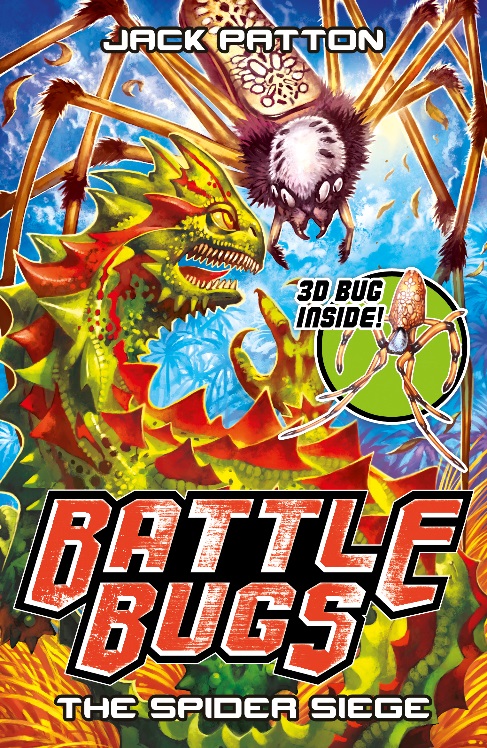 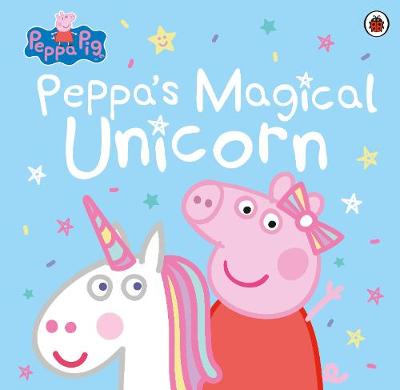 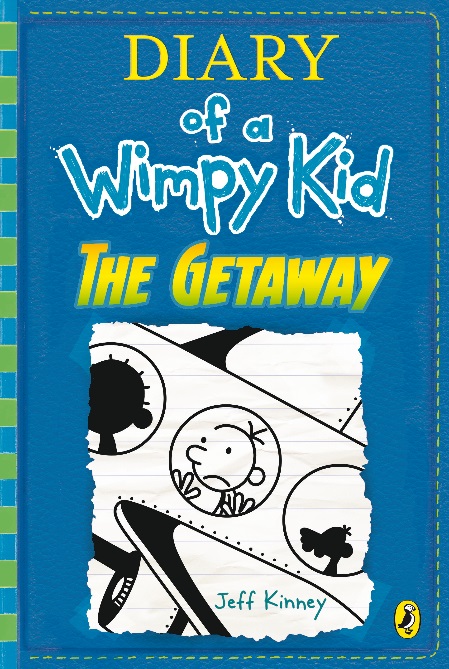 WITH FREE SPIDER
WITH FREE UNICORN HEADBAND
WITH FREE MINI BOOK
FAMOUS AUTHORS
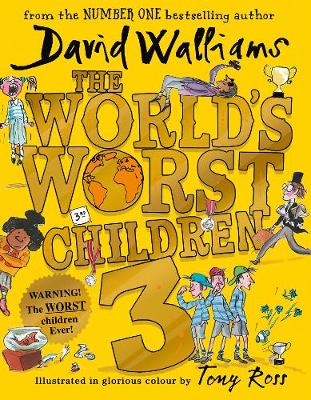 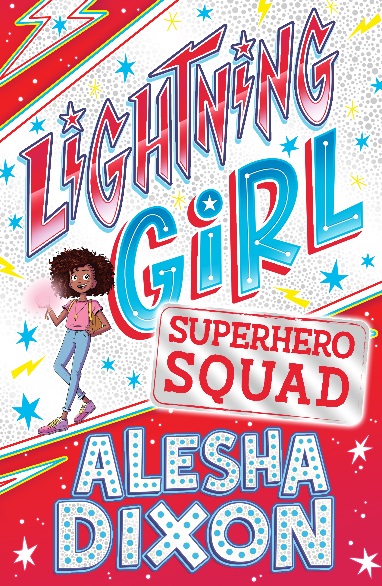 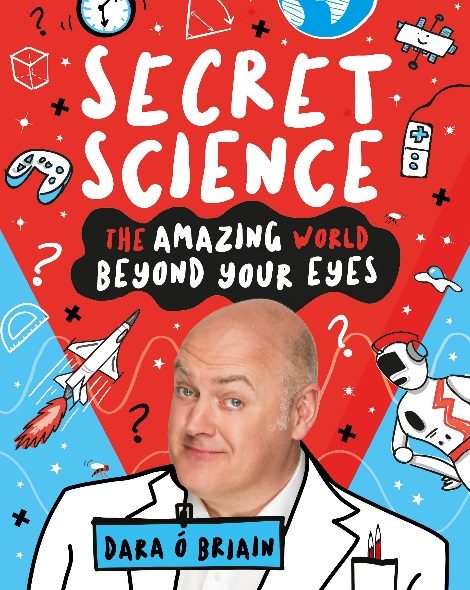 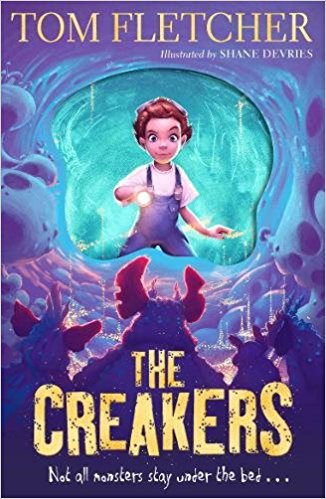 AVAILABLE FROM 20TH SEPTEMBER
BIG NAMES IN BOOKS
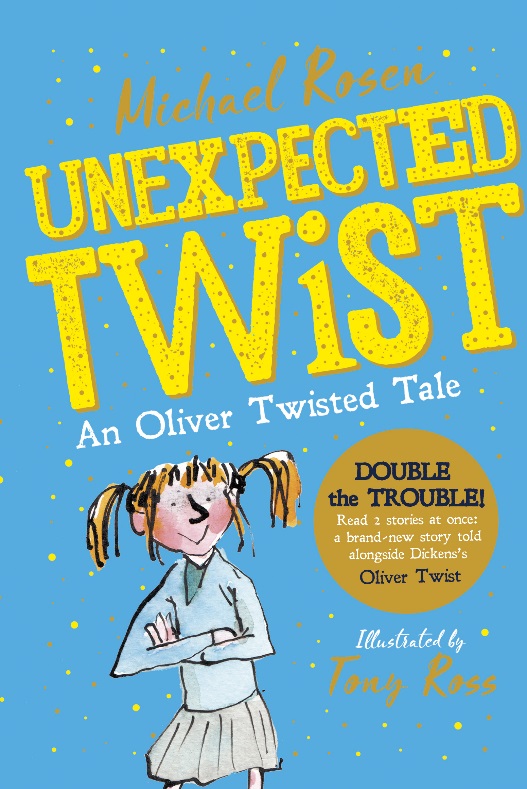 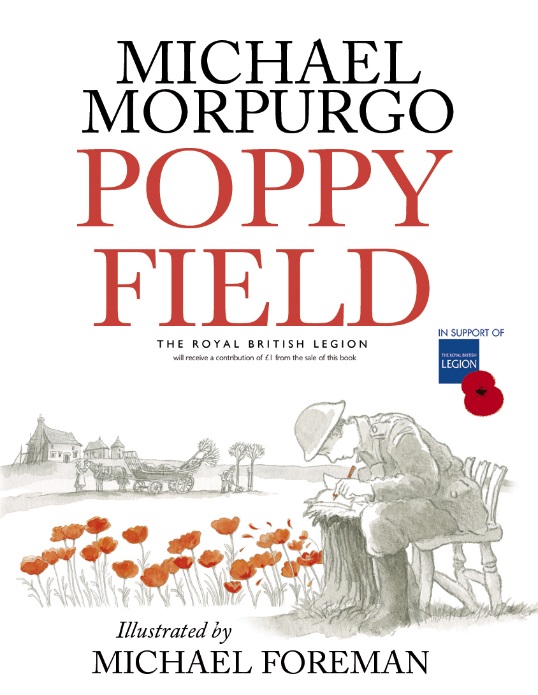 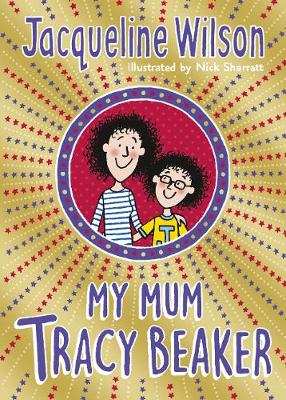 AVAILABLE FROM EARLY OCTOBER
AMAZING PRICES
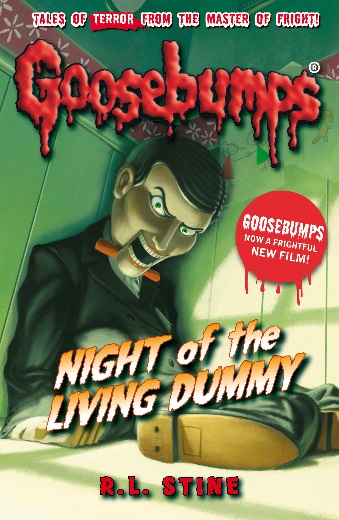 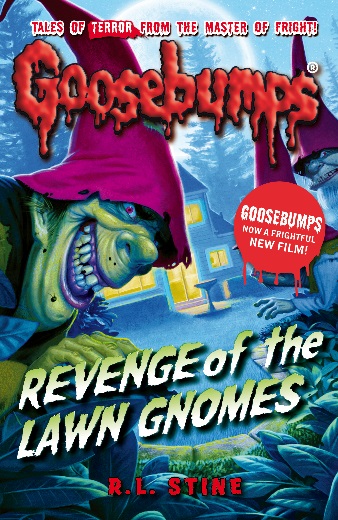 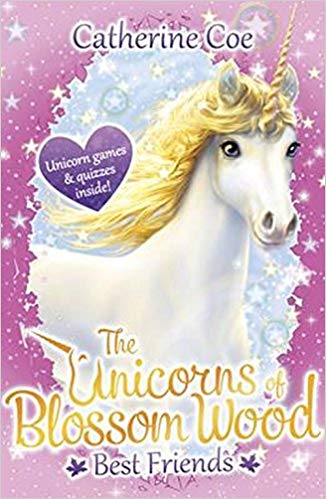 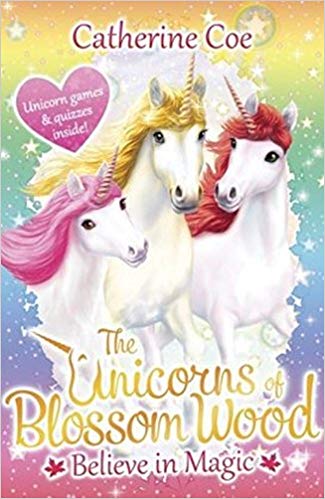 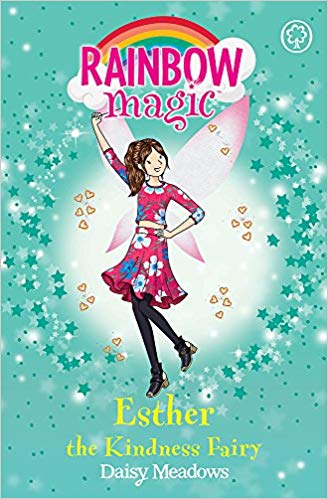 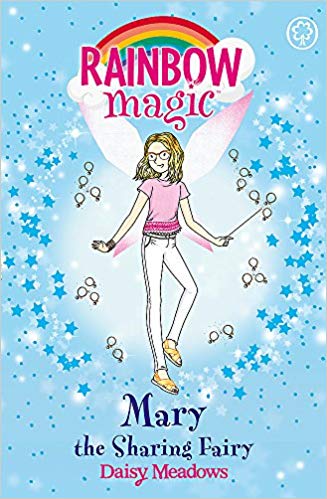 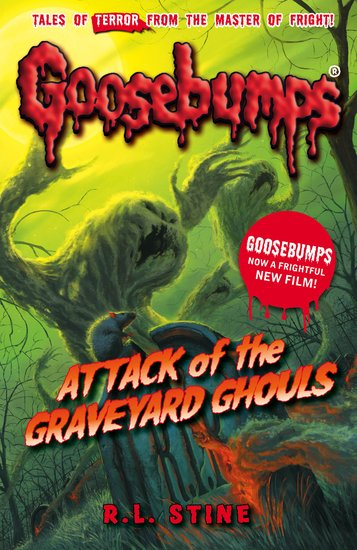 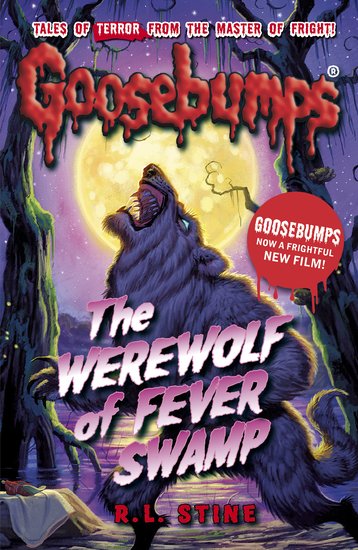 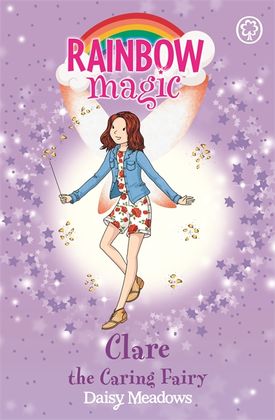 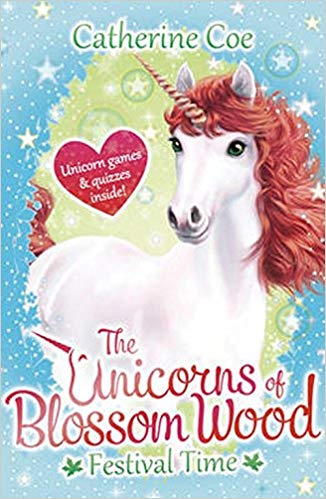 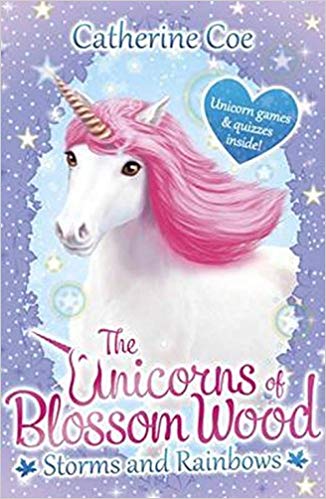 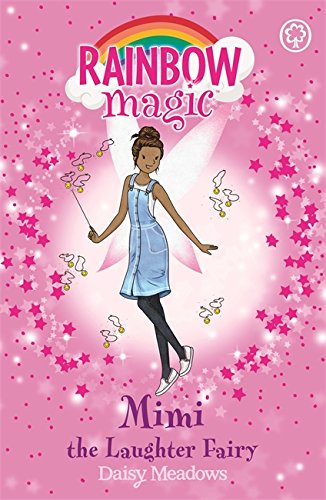 FOUR BOOKS FOR ONLY £5.99
FOUR BOOKS FOR ONLY £7.99
FOUR BOOKS FOR ONLY £9.99
POCKET MONEY PICKS
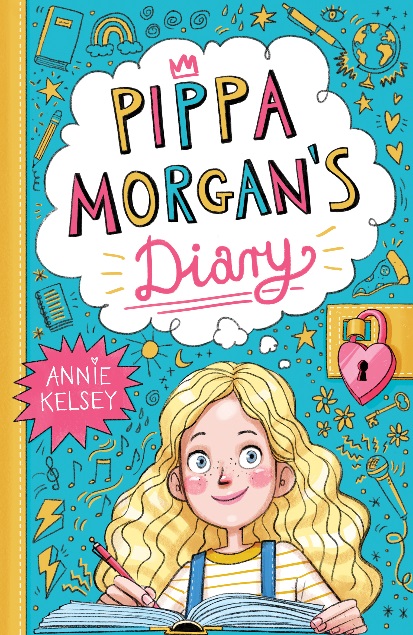 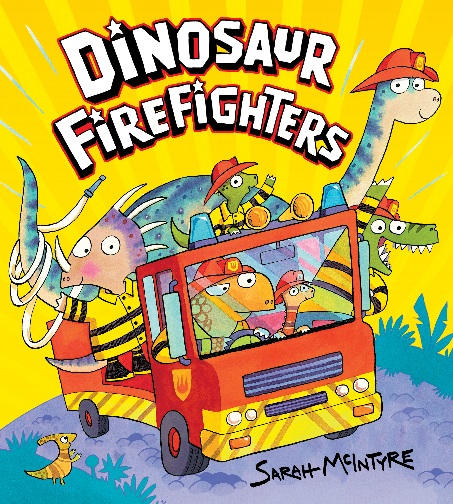 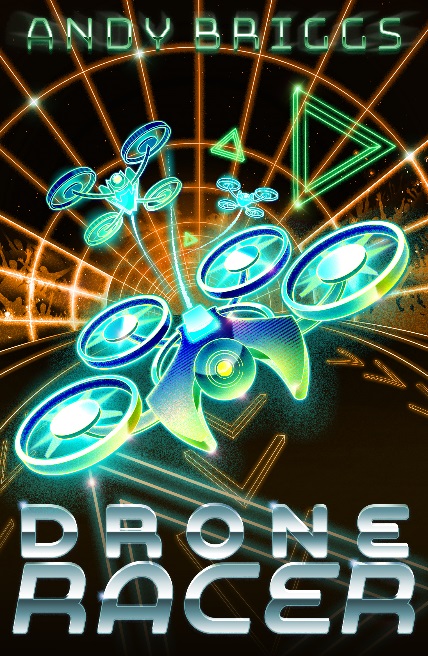 £3.99 WITH MONEY-OFF COUPON
£4.99 WITH MONEY-OFF COUPON
£3.99 WITH MONEY-OFF COUPON
£2 OFF THESE BOOKS WITH MONEY-OFF COUPONS ON THE BOOK FAIR LEAFLET
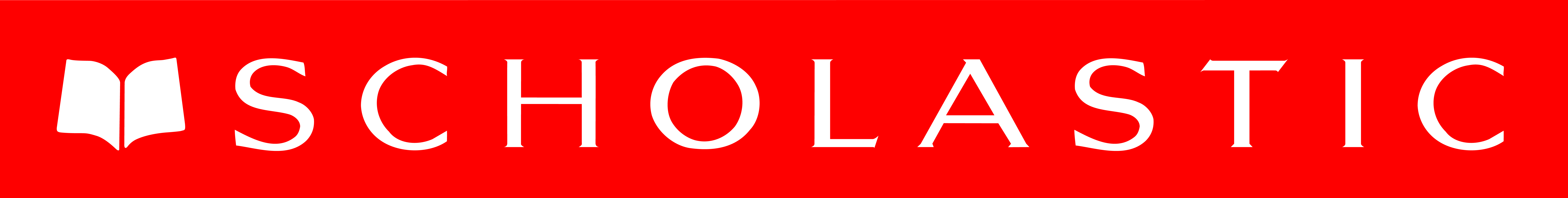 HAVE A GREAT BOOK FAIR!
For more books visit www.bookfairs.scholastic.co.uk/books